West Grampian Deer Management Group
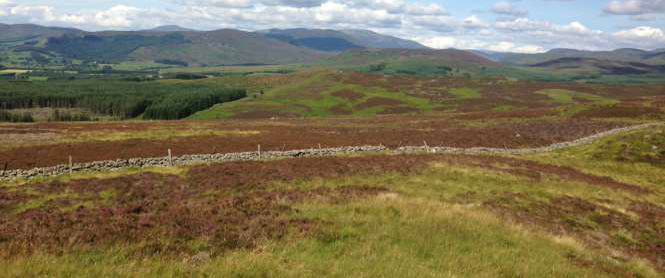 DEER CODE
ECONOMIC
ENVIRONMENTAL
DEER WELFARE

DEER MANAGEMENT PLAN
POPULATION MODEL

INFORMATION:
READILY AVAILABLE – ACROSS ALL MEMBERS
EASY TO COLLECT/UPDATE
MEANINGFUL
FUTURE DIRECTION/DMP IMPLEMENTATION
WGDMG DEER MANAGEMENT PLAN
To have reduced deer numbers in both Sub Groups to reduce localised deer impacts across the DMG
resulting in both conservation and sustainable deer management objectives being met;

 To have implemented DMG wide Habitat Monitoring of Heather Moorland and Blanket Bog to help
inform future management;

 To have implemented management to ensure Designated Sites are in Favourable/Unfavourable
Recovering Due to management status;
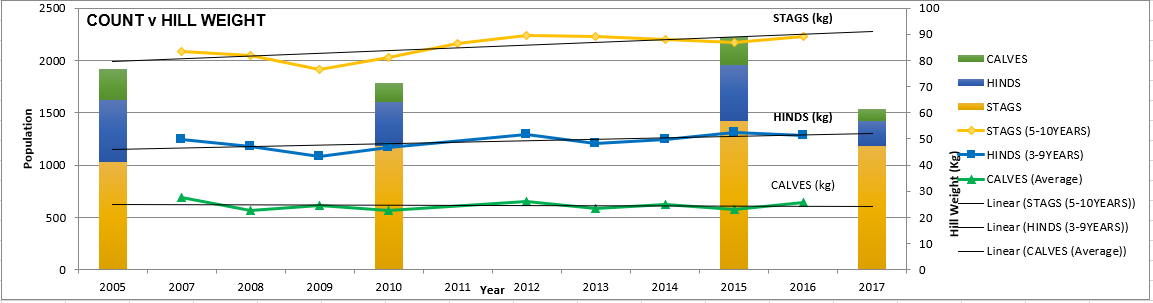 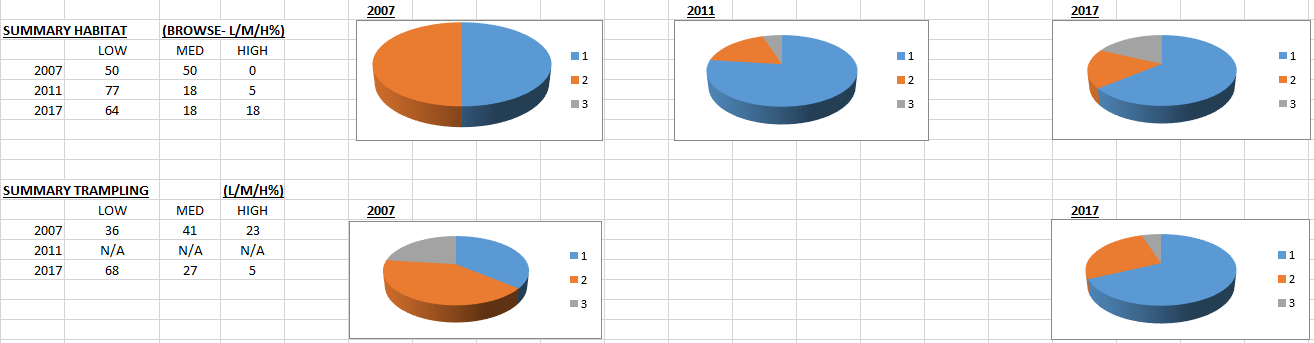 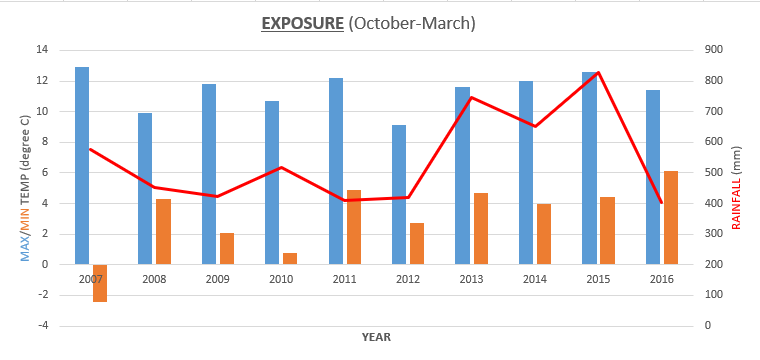 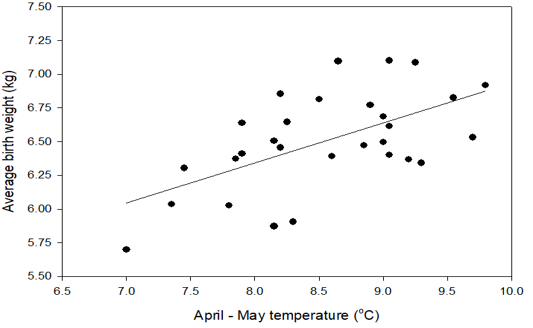 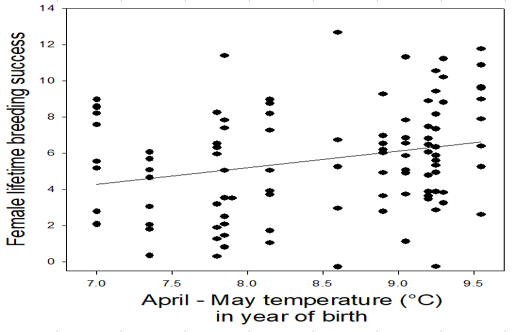 CONCLUSIONS
High hind density depresses many aspects of deer performance

Annual variation in weather generates cohorts of different size and lifetime performance

Climate change looks to be improving deer performance

All above suggests hill deer management should include regular counting and responsive culling

It is acknowledged that there is substantial variation in the environment experienced by red deer in different part of Scotland